CSE 332 Summer 2024Lecture 23: P & NP
Nathan Brunelle
http://www.cs.uw.edu/332
Tractability
Complexity Classes and Tractability
Members
Hamiltonian Path
Longest Path
Vertex Cover
Independent Set
Satisfiability
Most Board Game Strategies
Sorting
Shortest Path
Euler Path
Tractable
Intractable
Gap?
Unknown!
Independent Set
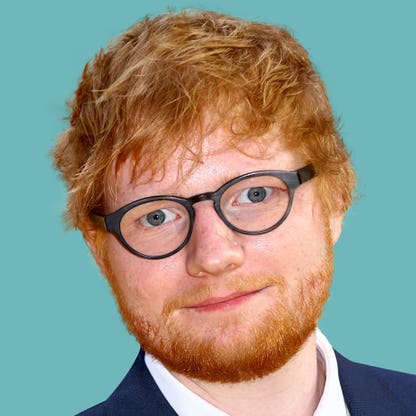 Set of 6 nodes which share no edges
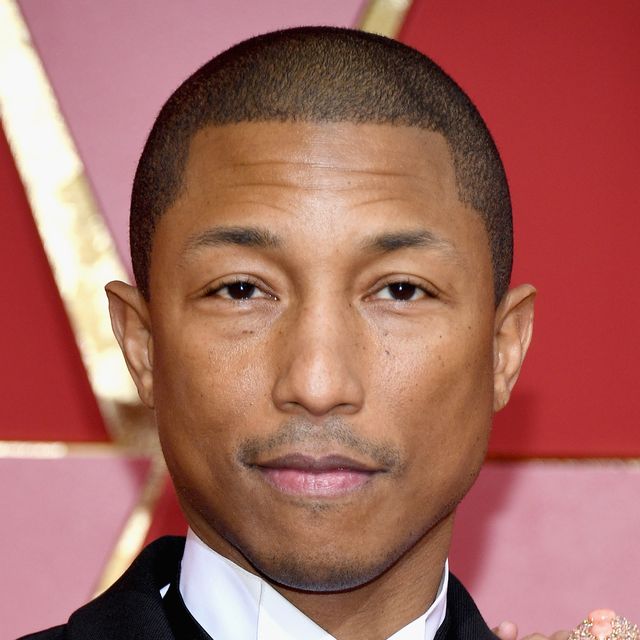 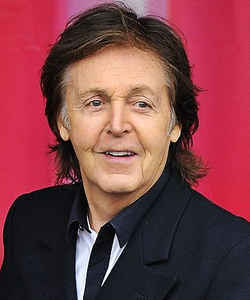 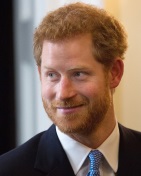 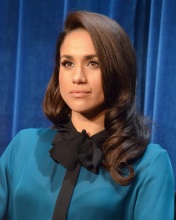 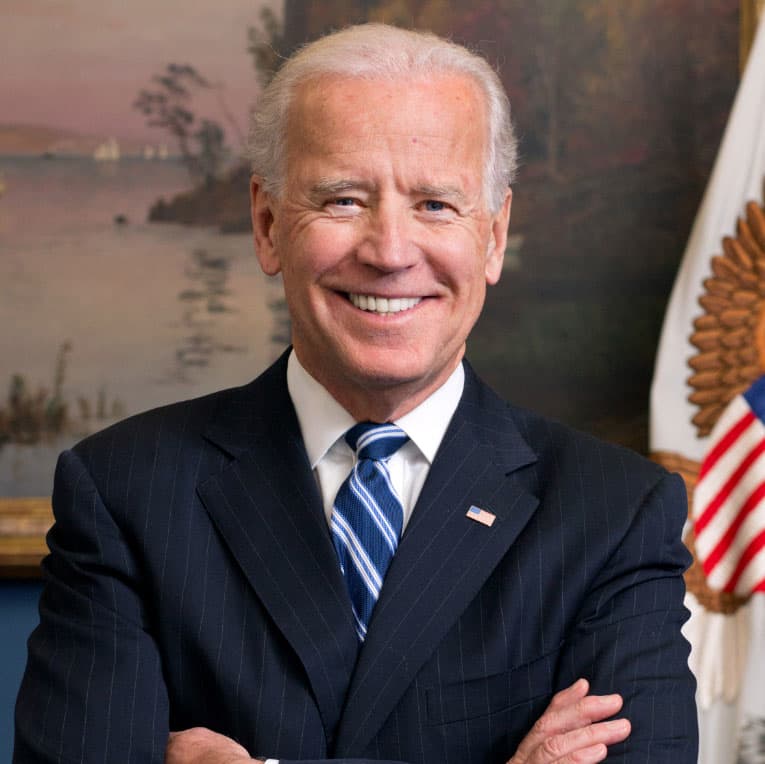 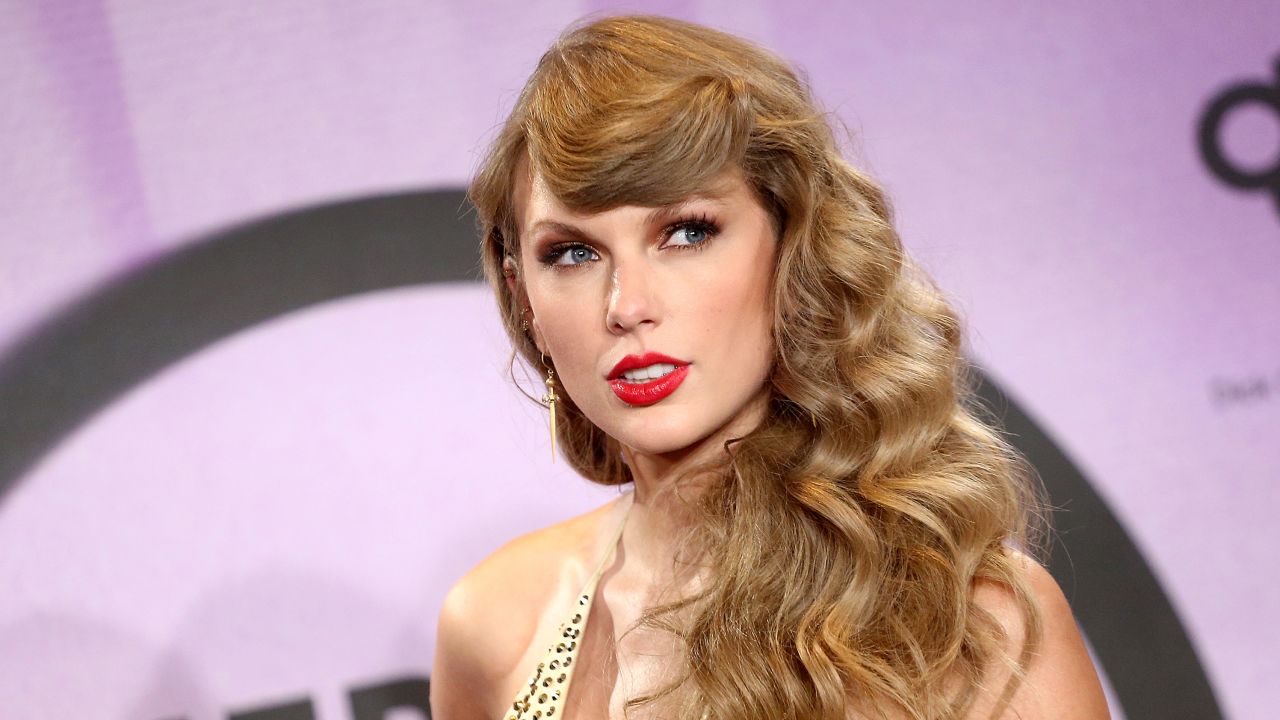 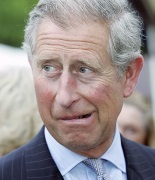 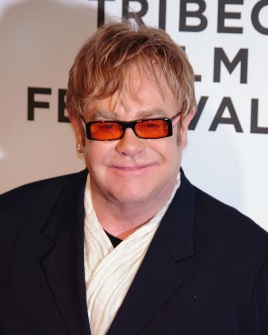 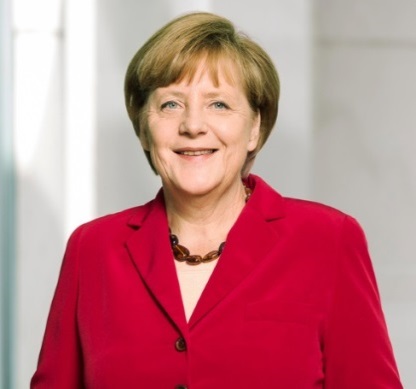 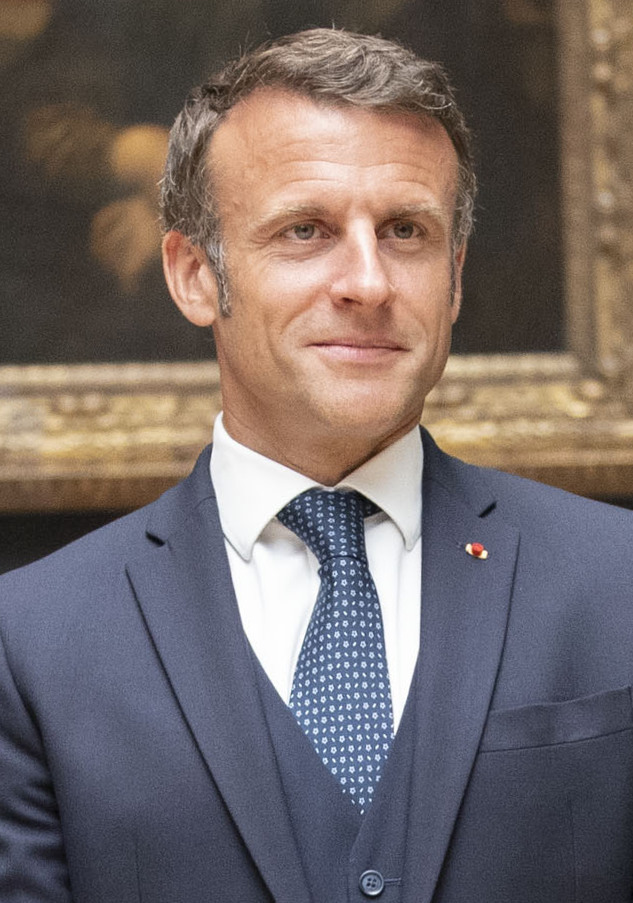 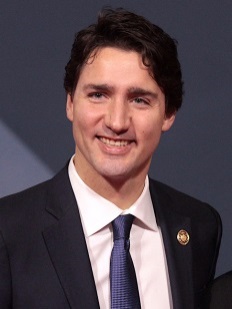 7
Vertex Cover
Set of 5 nodes which includes an endpoint of every edge
8
Way Cool!
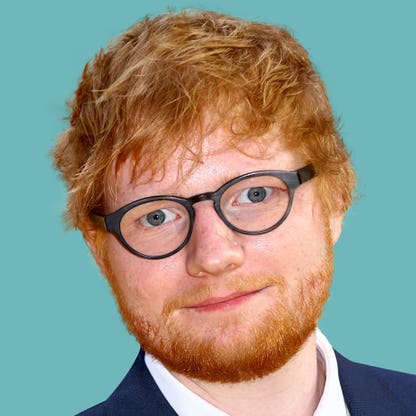 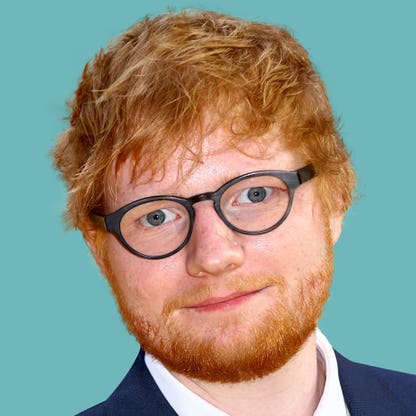 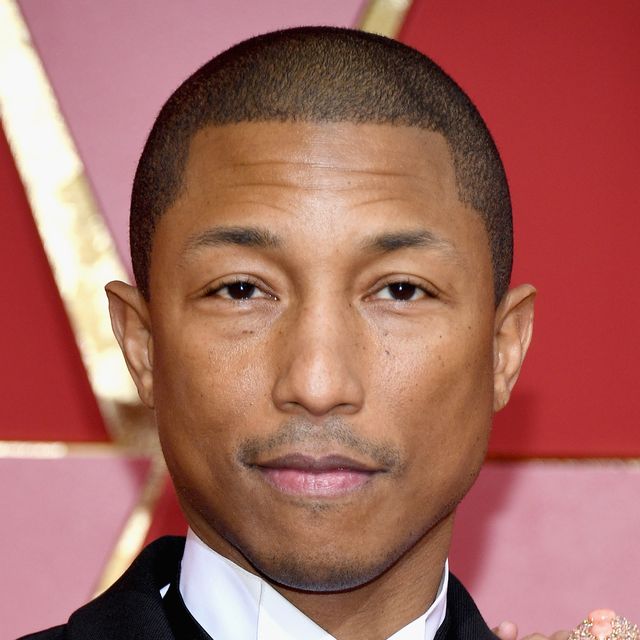 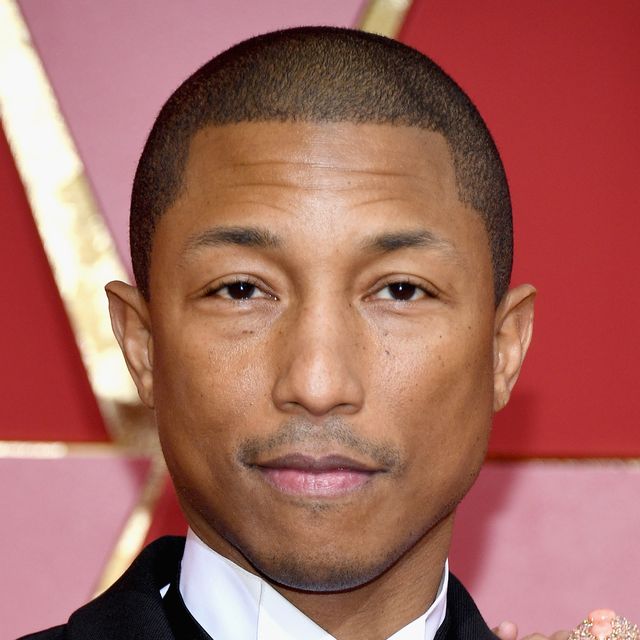 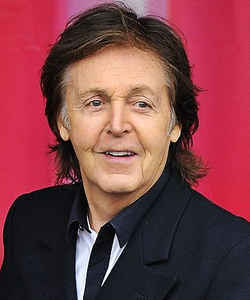 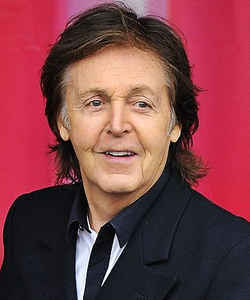 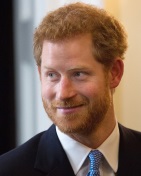 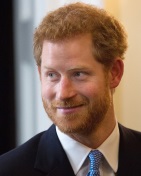 Independent Set
Vertex Cover
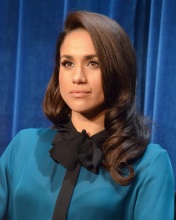 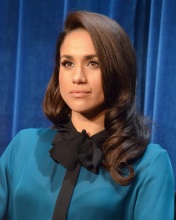 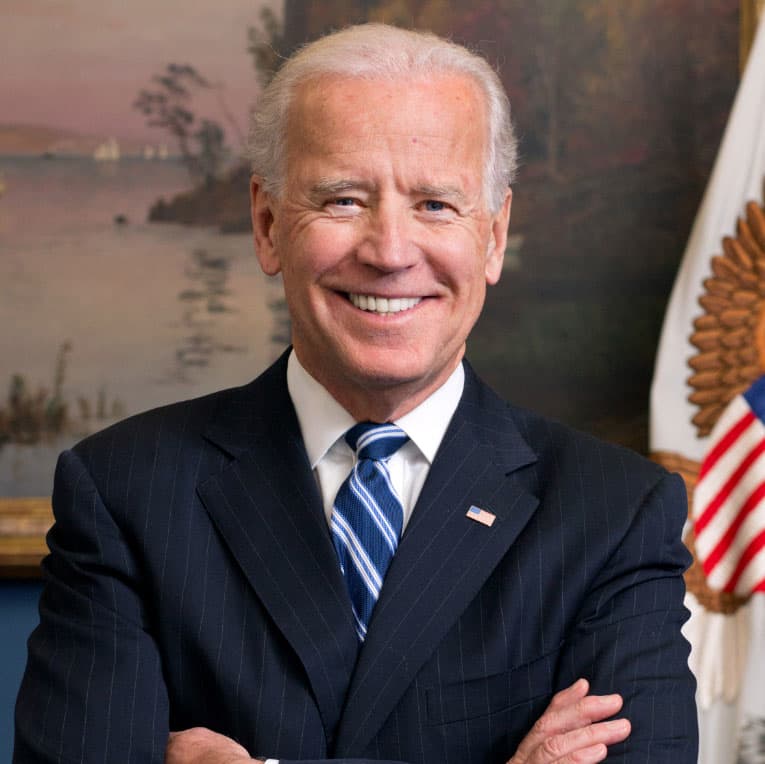 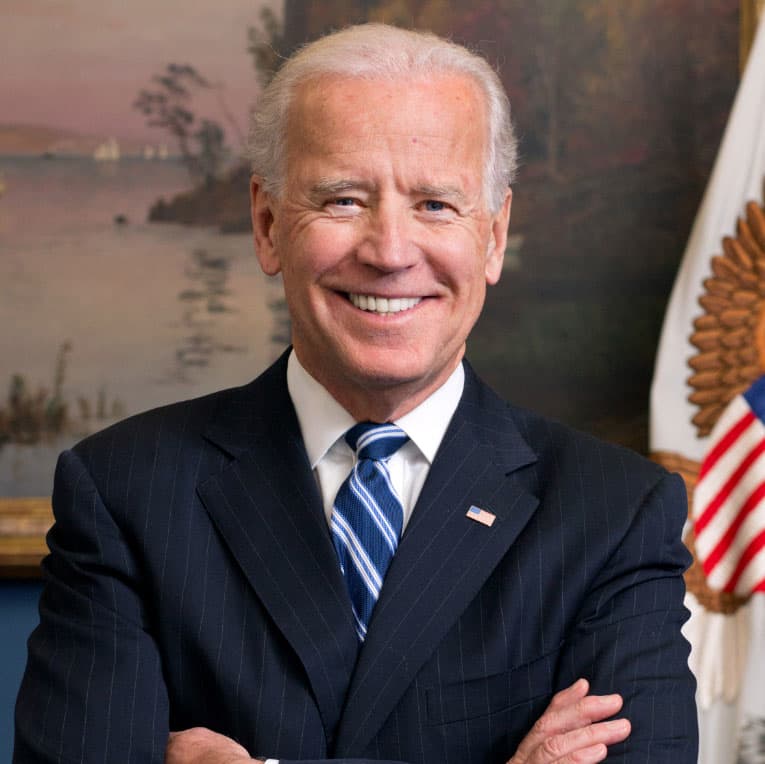 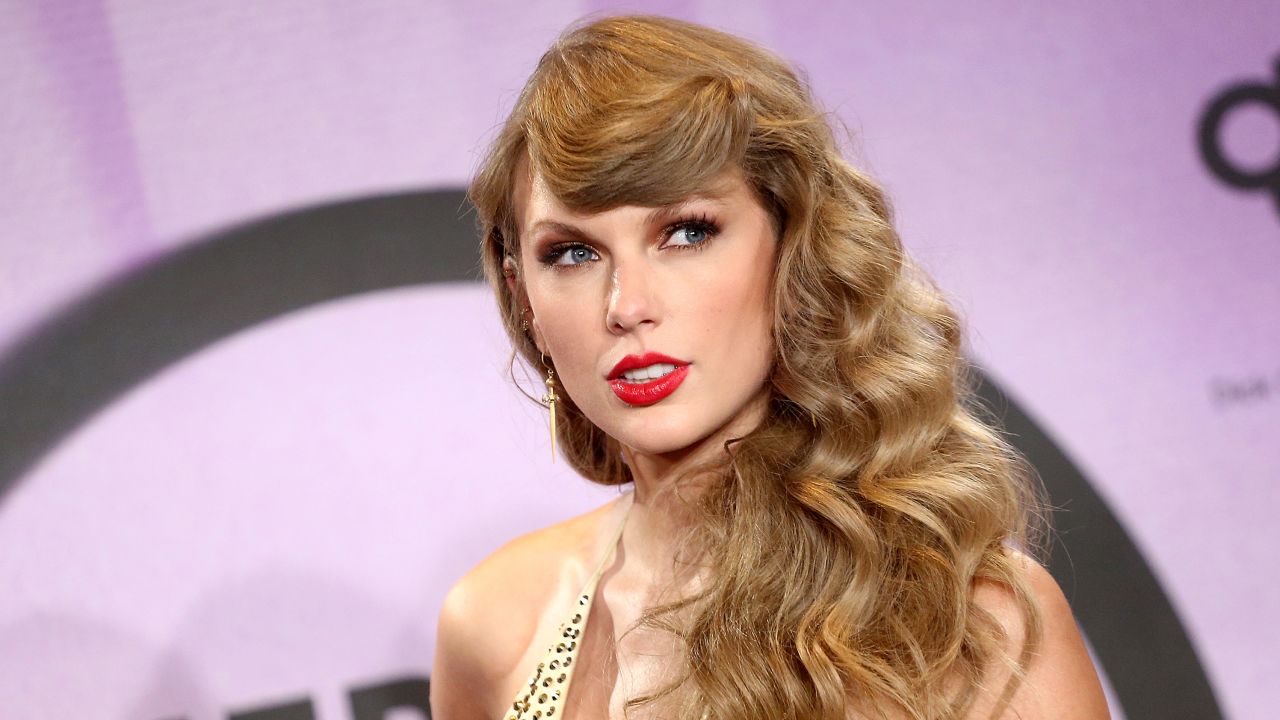 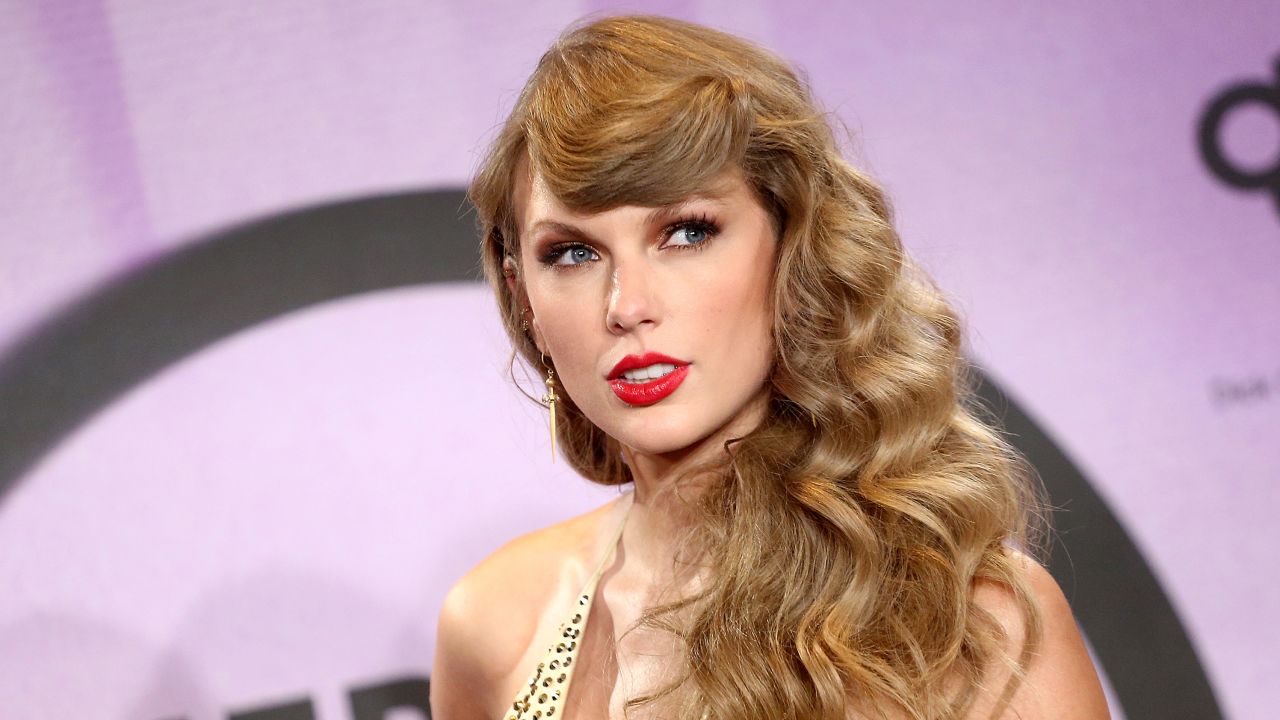 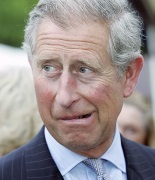 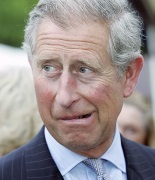 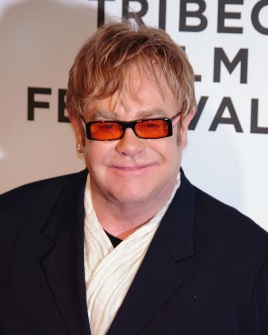 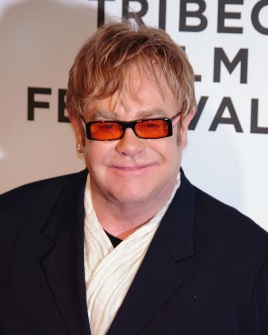 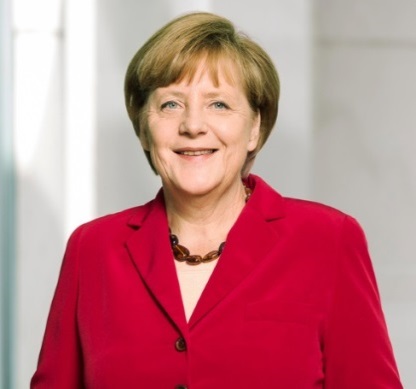 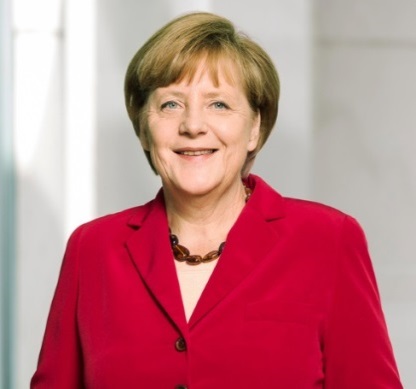 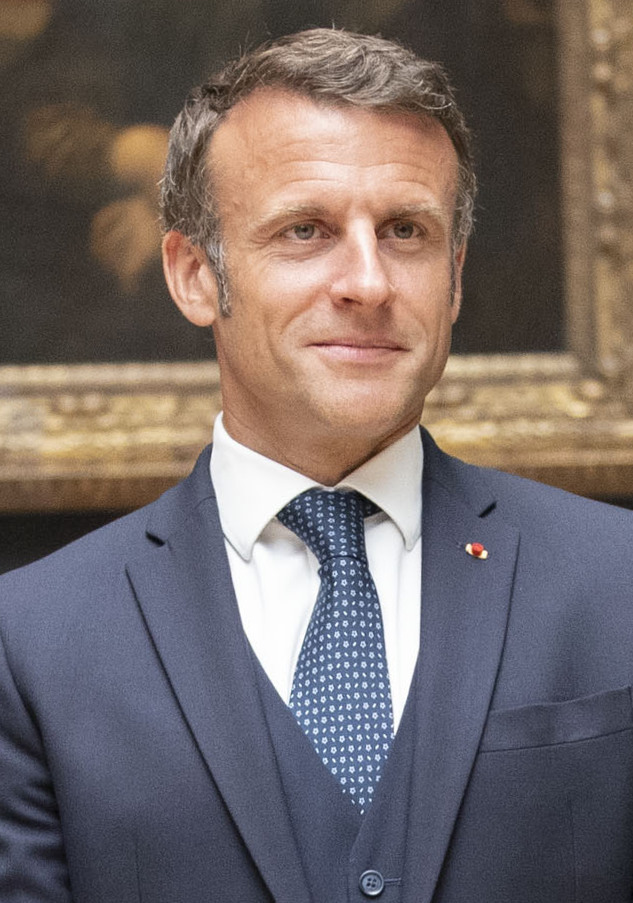 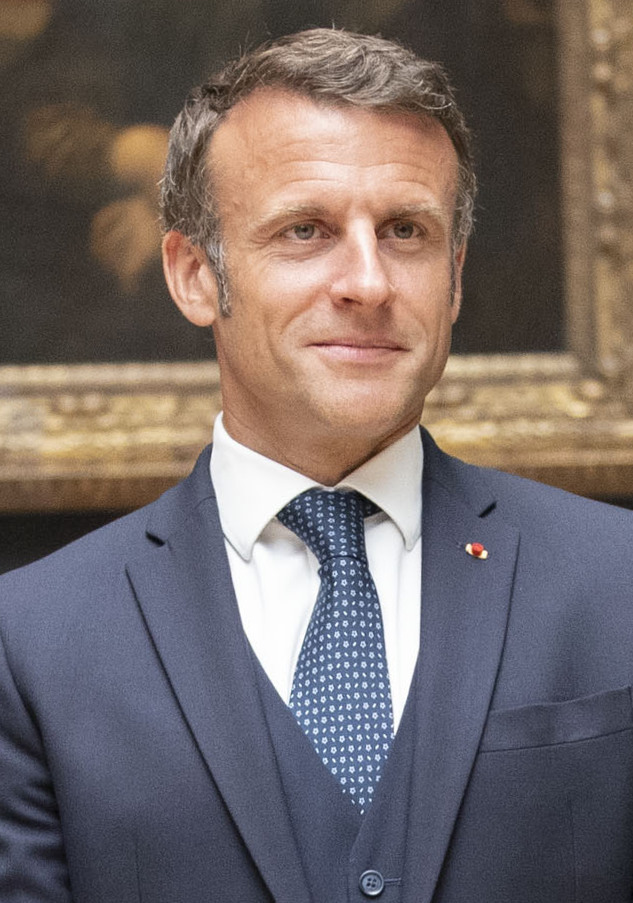 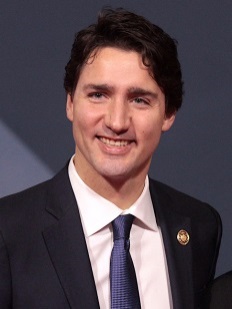 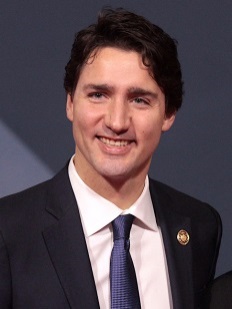 9
Way Cool!
Vertex Cover
Independent Set
10
Solving Vertex Cover and Independent Set
We need to build this Reduction
O(V) Time
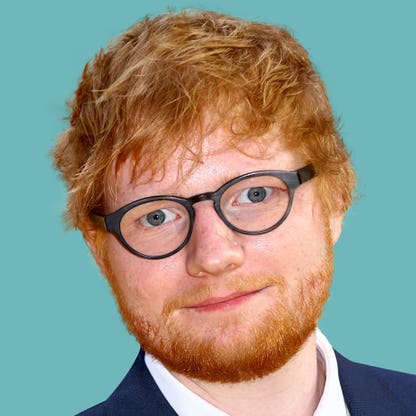 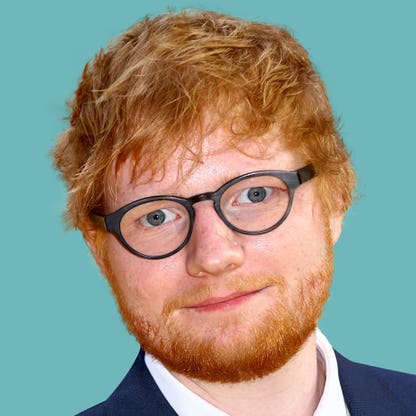 Independent Set Input
Vertex Cover Input
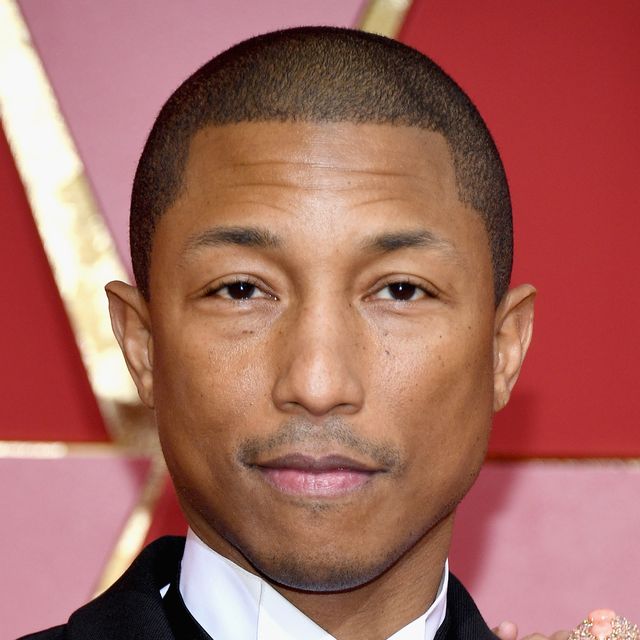 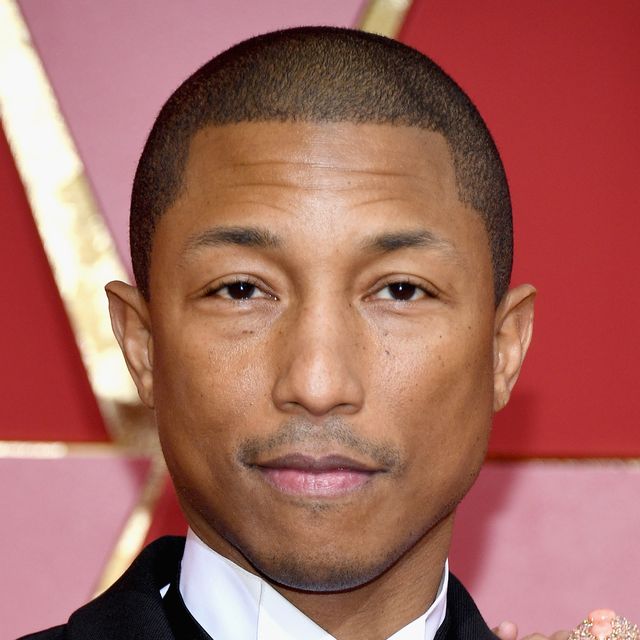 Relate Independent Set input to Vertex Cover output
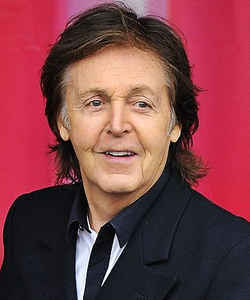 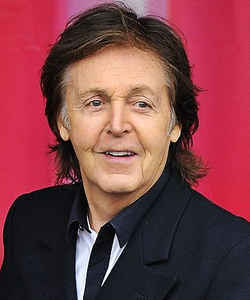 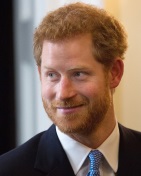 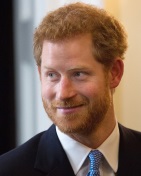 Any Algorithm for Vertex Cover
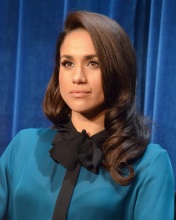 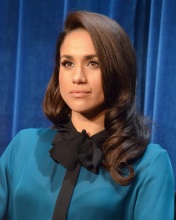 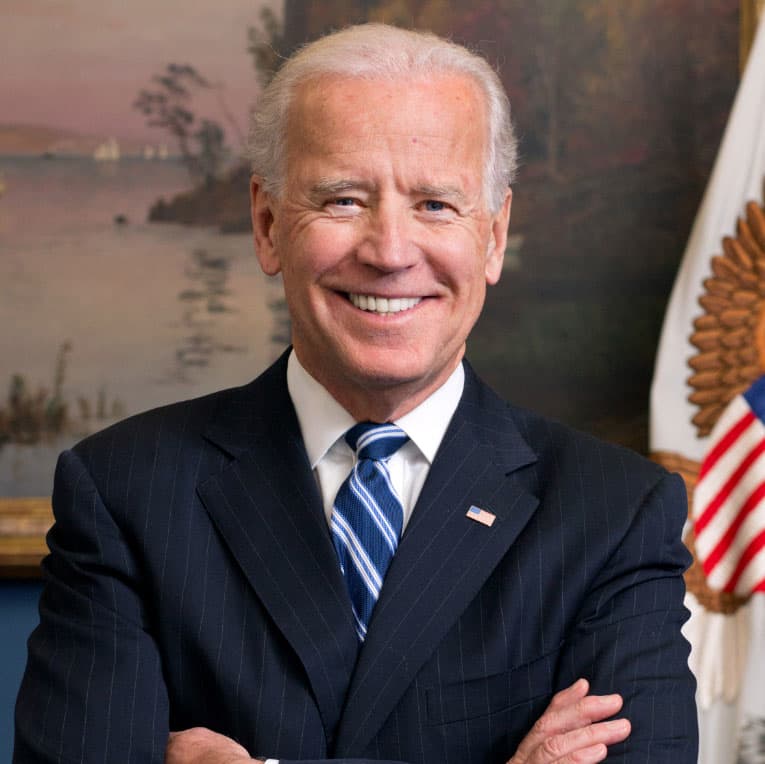 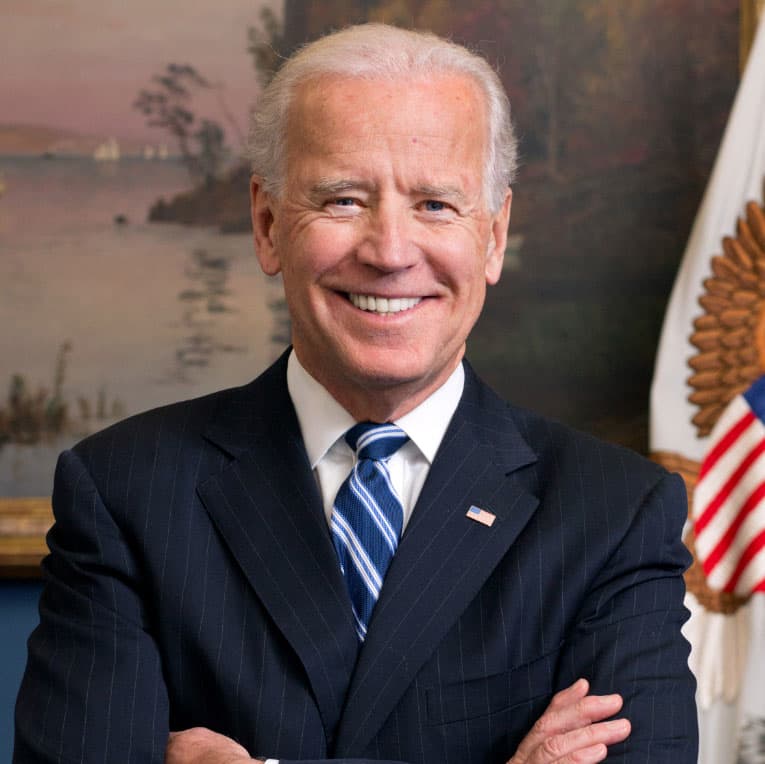 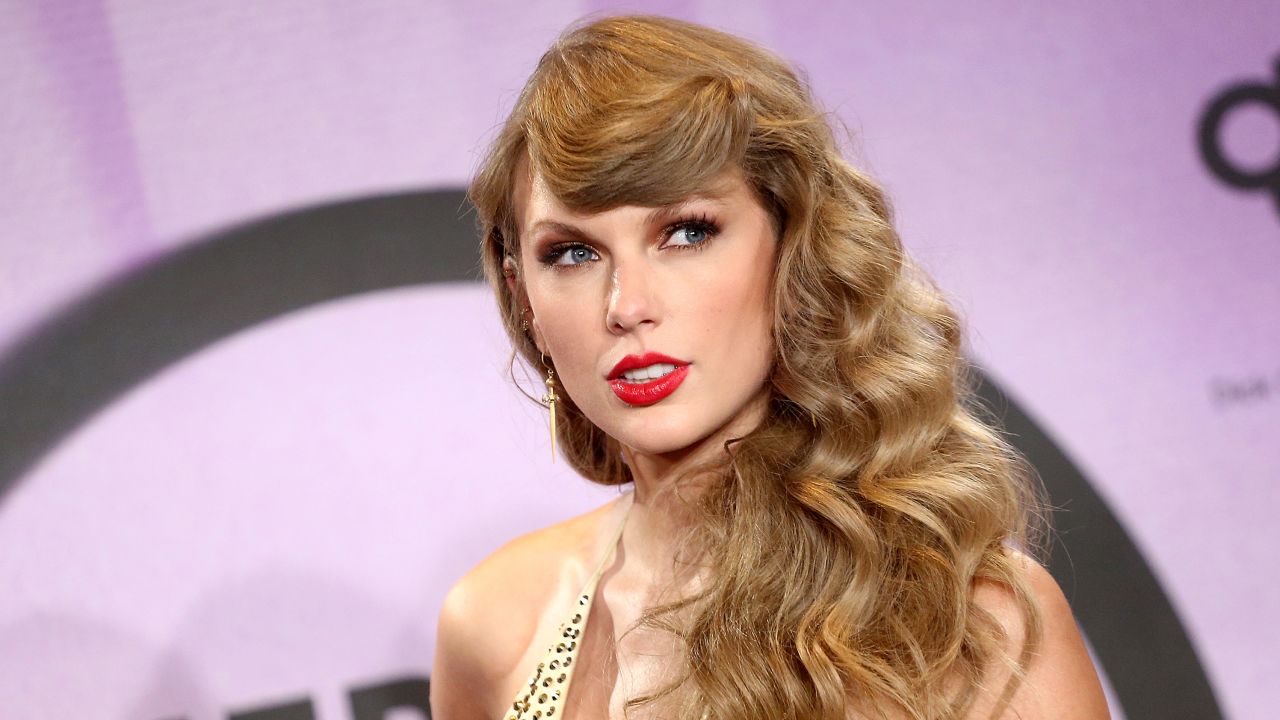 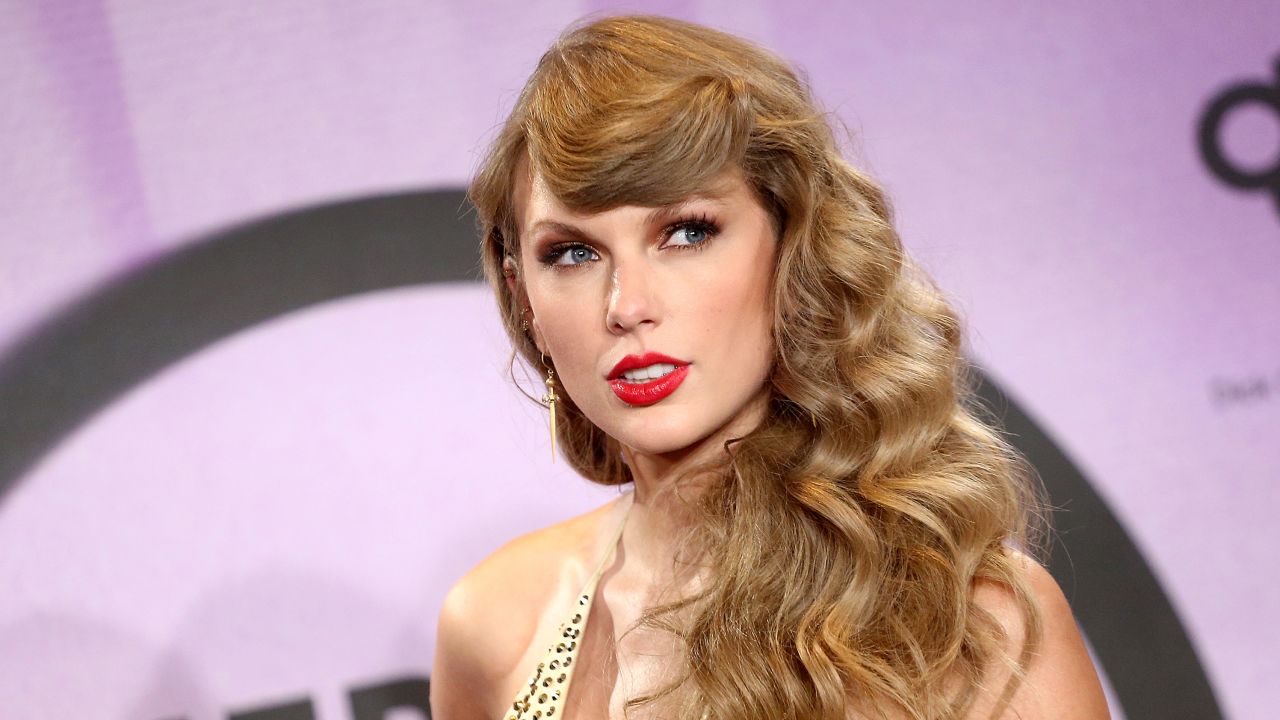 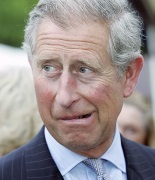 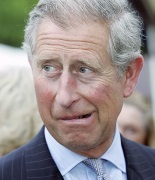 Relate Independent Set output to Vertex Cover output
Vertex Cover Ouput
Independent Set Output
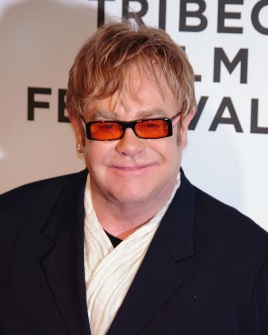 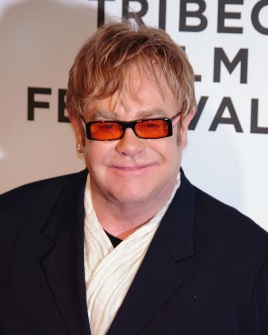 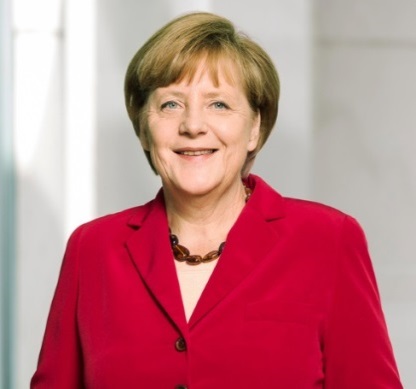 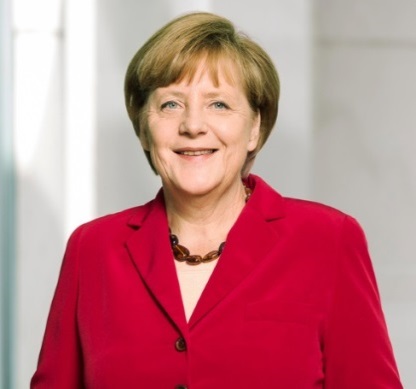 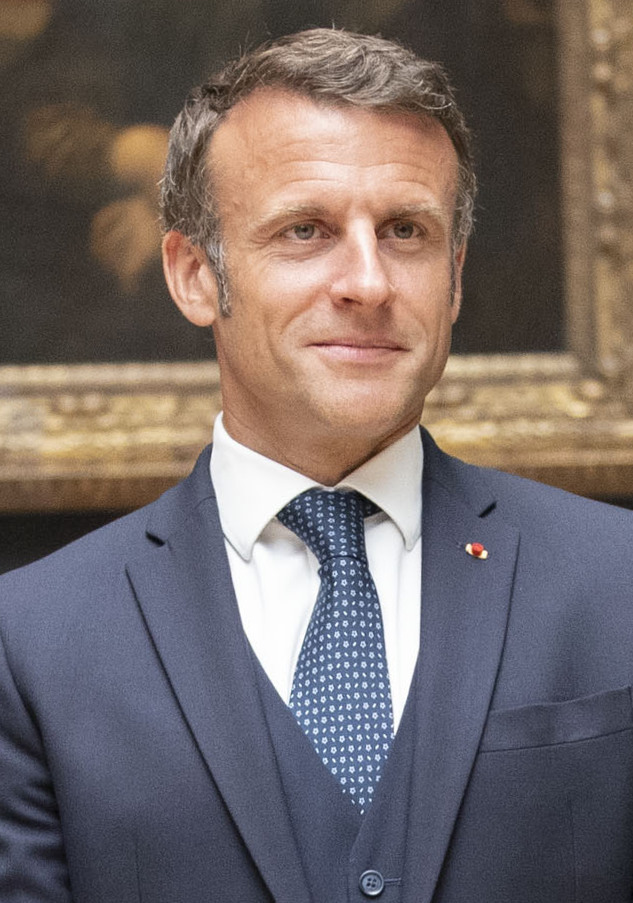 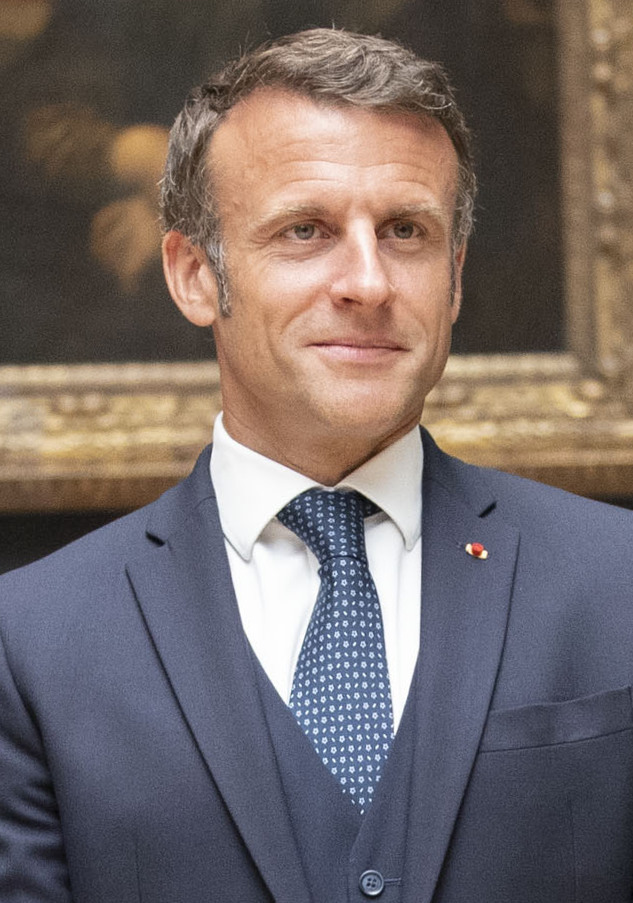 Give same output
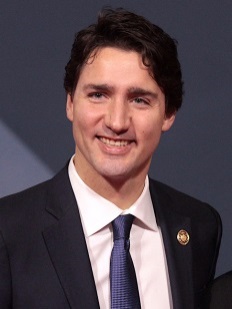 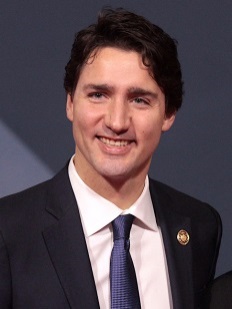 Reduction
12
Reductions
Shows how two different problems relate to each other
MOVIE TIME!
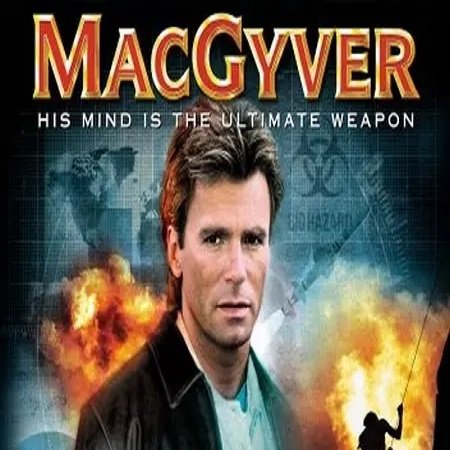 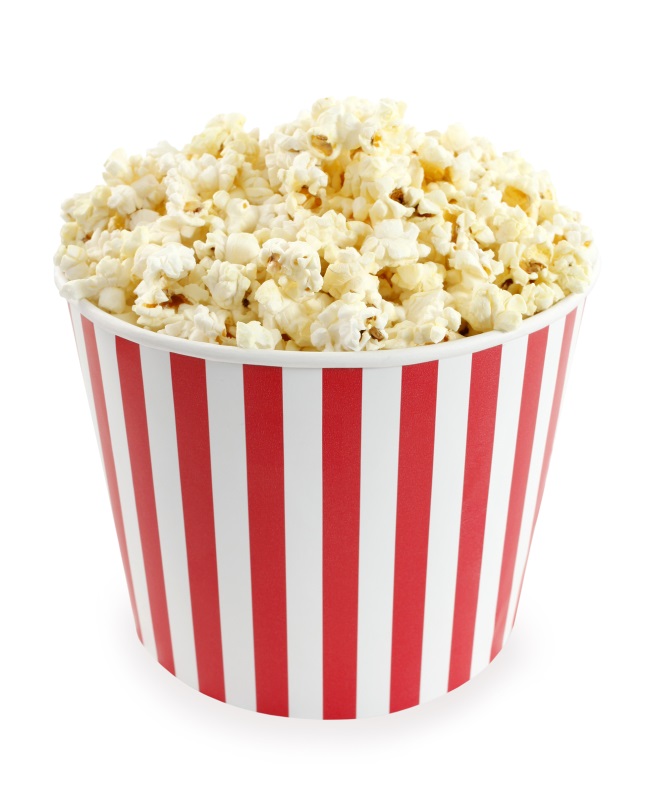 13
MacGyver’s Reduction
Problem we do know how to solve
Problem we don’t know how to solve
Aim duct at door, insert keg
Opening a door
Lighting a fire
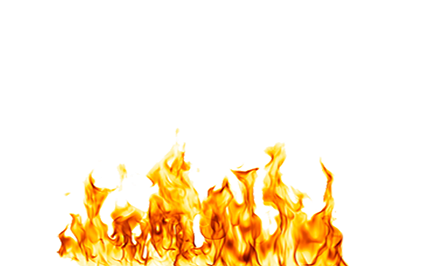 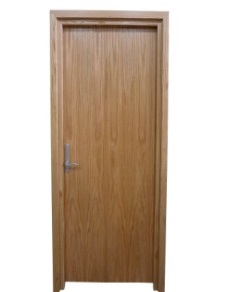 How?
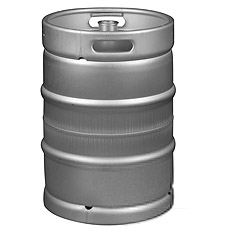 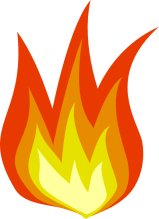 Keg cannon battering ram
Alcohol, wood, matches
Put fire under the Keg
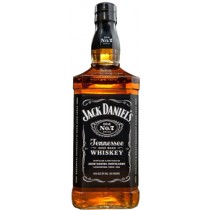 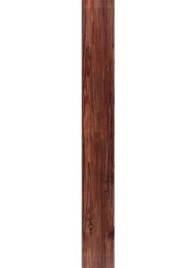 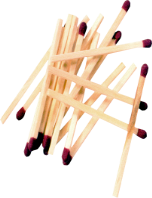 Reduction
14
NP-Complete
Checkers
Go
Chess
Vertex Cover
Independent Set
Hamiltonian Path
Cryptography
Prime factorization
Sorting
Shortest Path
Euler Path
Gap?
Unknown!
NP-Hard
17
NP-Hard Idea
For every NP problem
An NP-Hard Problem
Any NP Problem
There exists a polynomial-time reduction to each NP-Hard Problem
Reduction
18
Showing NP-Hardness
A new NP-Hard Problem
A First NP-Hard
 Problem
Any NP Problem
Reduction
Reduction
19
NP-Complete
20
NP-Completeness
Any other NP-Complete Problem
Any NP-Complete Problem
If this could be done in polynomial time
Then this could be done in polynomial time
Reduction
21
NP-Completeness
Any other NP-Complete Problem
Any NP-Complete Problem
Then this cannot be done in polynomial time
If this cannot be done in polynomial time
Reduction
22
Overview
Why should YOU care?
Why should YOU care?
Does P=NP?
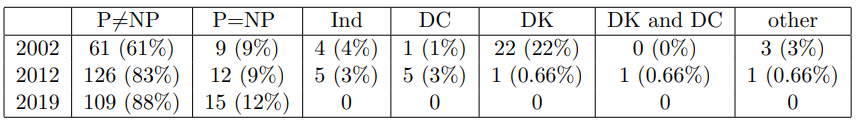 https://www.cs.umd.edu/users/gasarch/BLOGPAPERS/pollpaper3.pdf
26
When Will P=NP be resolved?
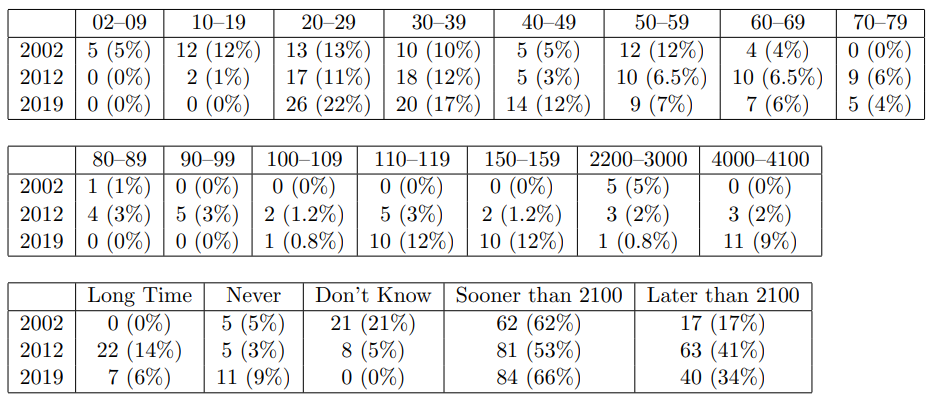 27
Notable Statements on P vs NP
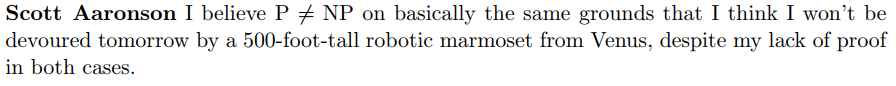 Suggested rephrased question:
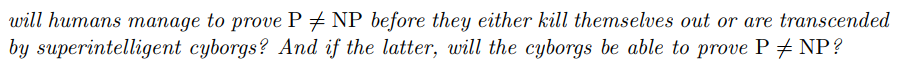 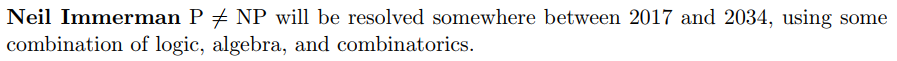 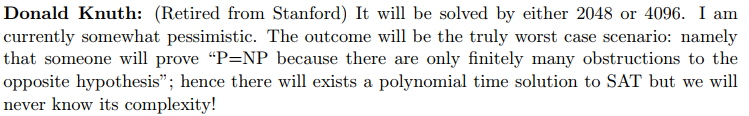 28